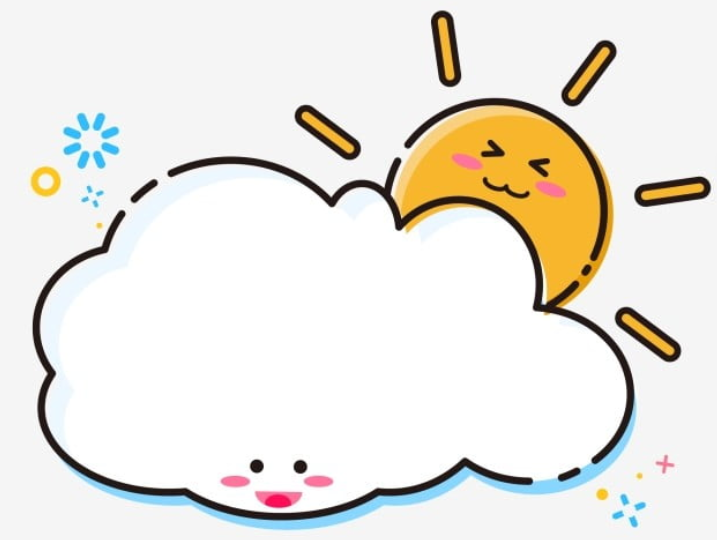 CHÀO MỪNG CÁC CON ĐẾN VỚI TIẾT HỌC MÔN TIẾNG VIỆT
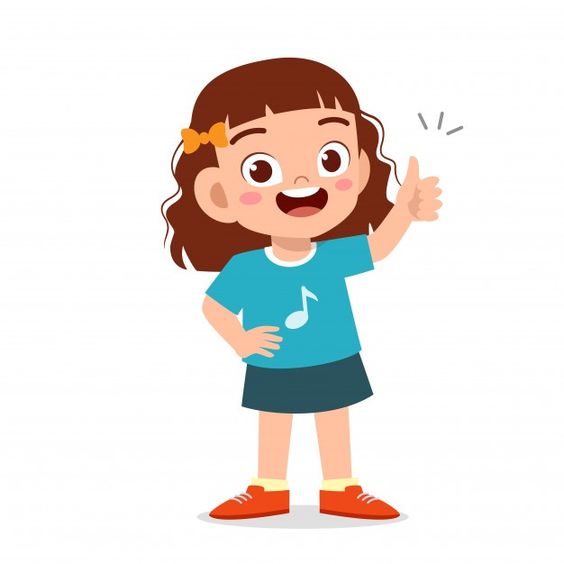 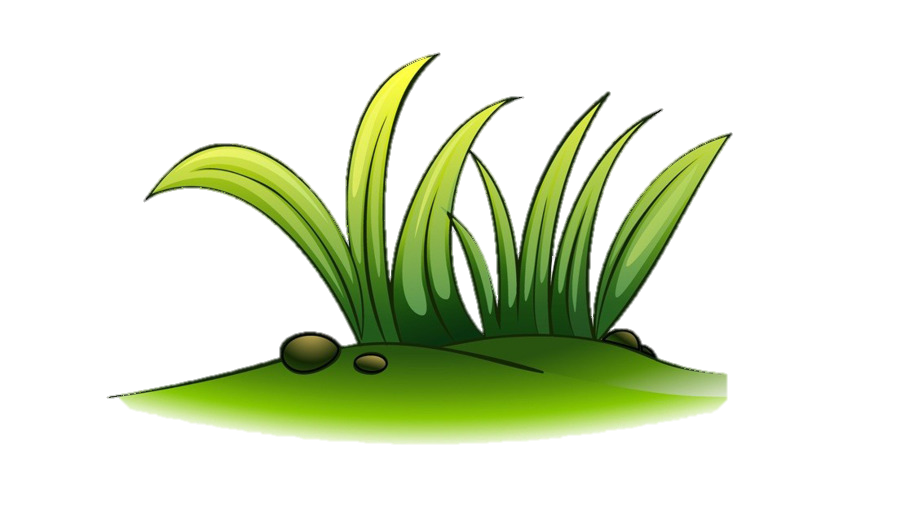 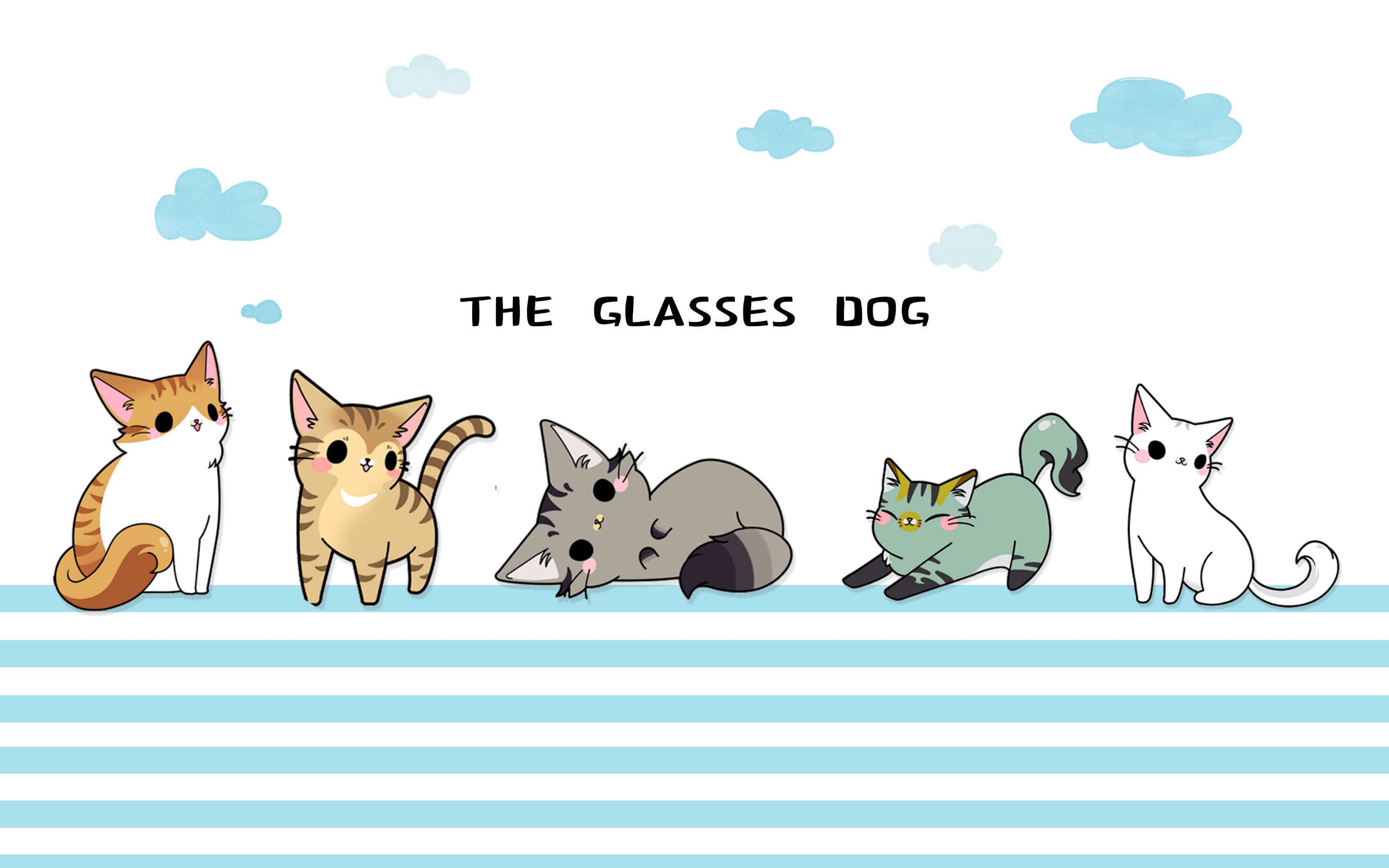 KHỞI ĐỘNG
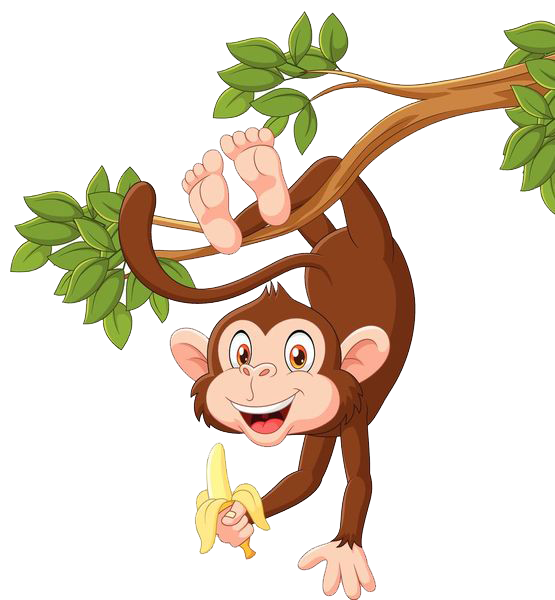 GIẢI CỨU RỪNG XANH
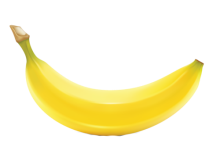 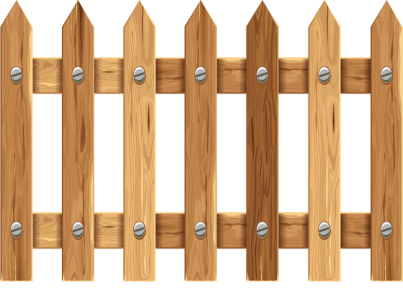 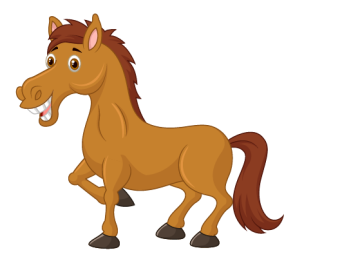 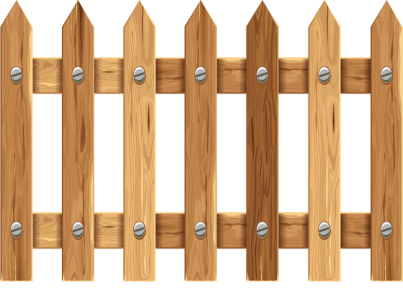 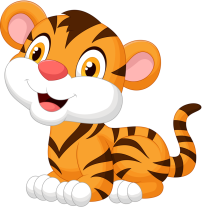 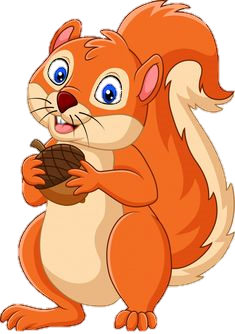 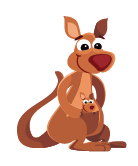 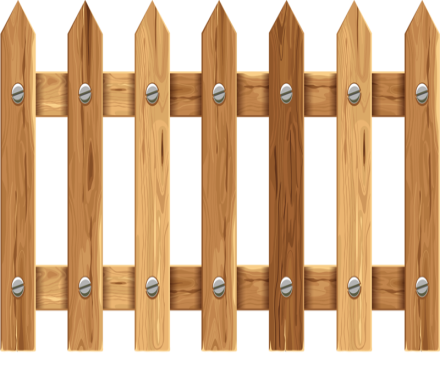 [Speaker Notes: GV ấn vào rào chắn để đến câu hỏi 
GV ấn vào mũi tên để đến slide 7 tên bài học]
Trong các từ ngữ dưới đây, từ ngữ nào là từ ngữ chỉ sự vật?
mặt trăng, bông hoa, xinh xắn
mặt trăng, bông hoa
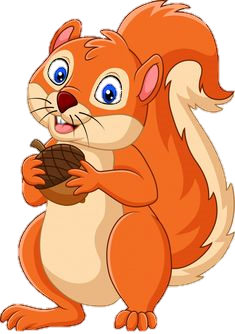 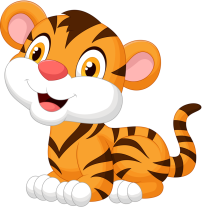 [Speaker Notes: GV ấn vào con hổ để về slide đầu trò chơi]
Trong các từ ngữ dưới đây, từ ngữ nào là từ ngữ chỉ đặc điểm?
mây, trắng tinh, dòng suối
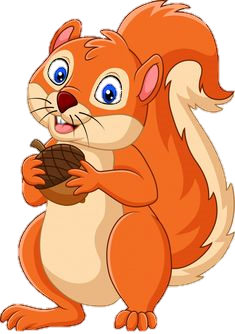 trắng tinh
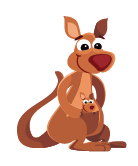 [Speaker Notes: GV ấn vào con chuột túi để về slide đầu trò chơi]
Đặt một câu có sử dụng từ ngữ chỉ đặc điểm để nói về bầu trời.
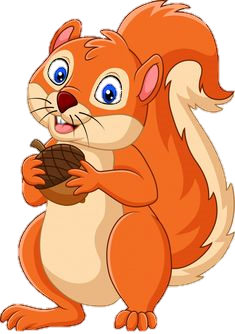 Bầu trời trong xanh.
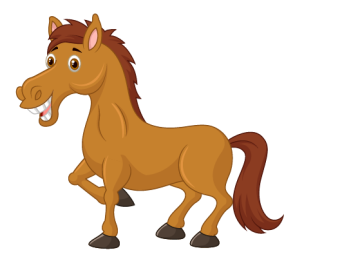 [Speaker Notes: GV ấn vào con ngựa để về slide đầu trò chơi]
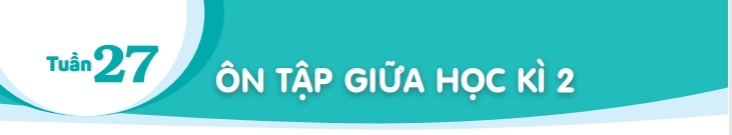 ĐẤT NƯỚC VÀ CON NGƯỜI
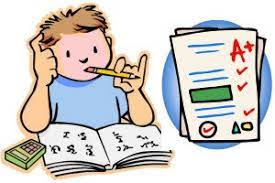 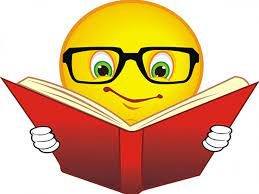 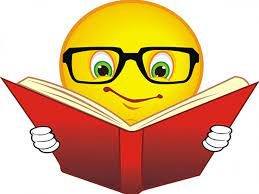 TIẾT 5 & 6
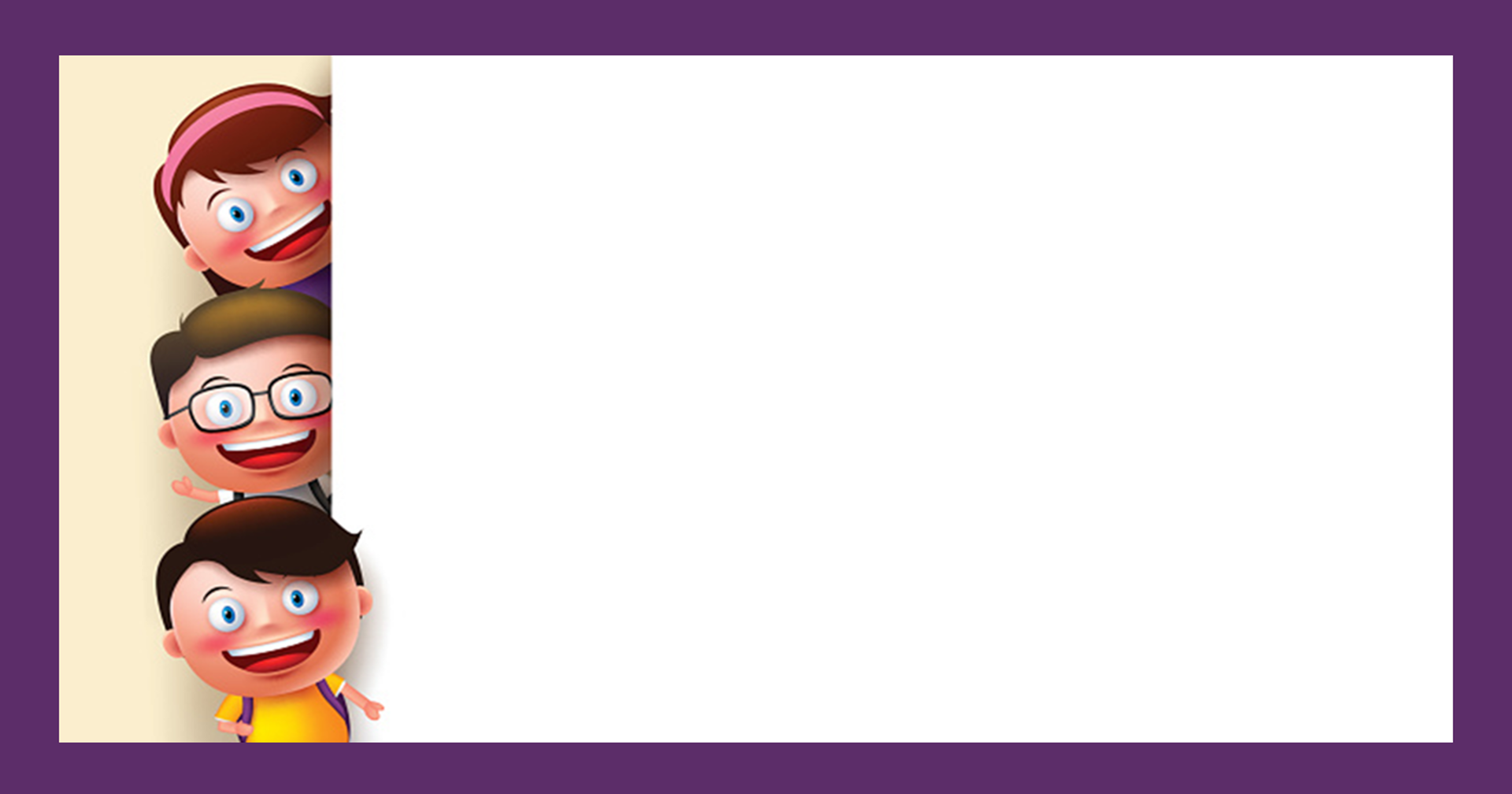 YÊU CẦU CẦN ĐẠT
Tìm được các từ ngữ chỉ sự vật, màu sắc của sự vật trong tranh.
Biết sử dụng các từ ngữ để đặt câu nêu đặc điểm.
Bước đầu biết sử dụng dấu chấm và dấu phẩy.
Quan sát tranh và tìm từ ngữ:
6.
M: con thuyền
a. Chỉ sự vật
M: nâu
b. Chỉ màu sắc của sự vật
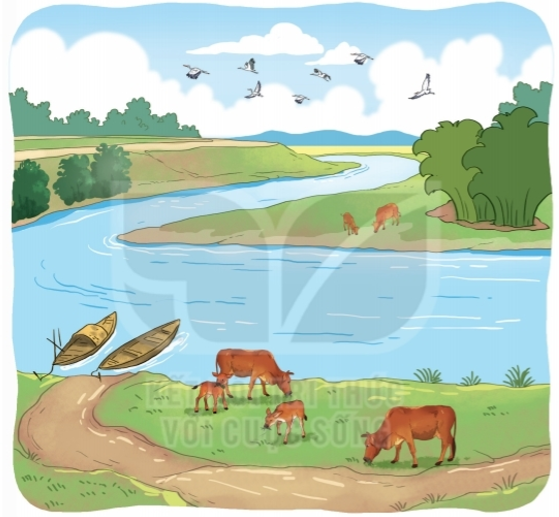 Quan sát tranh và tìm từ ngữ:
6.
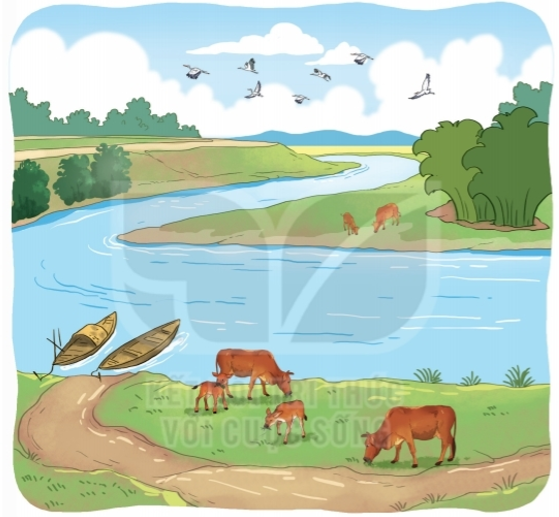 a. Chỉ sự vật
M: con thuyền
b. Chỉ màu sắc của sự vật
M: nâu
Quan sát tranh và tìm từ ngữ:
6.
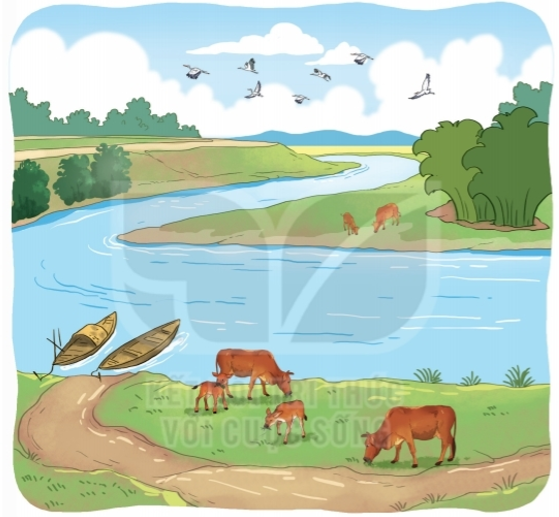 a. Chỉ sự vật
M: con thuyền
b. Chỉ màu sắc của sự vật
M: nâu
Từ ngữ chỉ sự vật: con thuyền, dòng sông, bụi tre (cây tre/ luỹ tre), mây, dãy núi cỏ ven sông bò, bê, con đường, đàn chim, bầu trời, ...
Từ ngữ chỉ màu sắc sự vật: xanh biếc, xanh rì, xanh da trời, trắng, xanh thẫm, xanh rờn, nâu, đỏ/ vàng, nâu đất,….
7. Đặt 2-3 câu với từ ngữ em tìm được.
M: Dòng sông uốn khúc quanh làng xóm.
8. Chọn dấu câu phù hợp thay cho ô vuông.
,
Mặt trời thấy cô đơn    buồn bã vì phải ở một mình suốt cả ngày     Mặt trời muốn kết bạn với trăng     sao     Nhưng trăng     sao còn bận ngủ để đêm thức dậy chiếu sáng cho mặt đất.
.
,
.
,
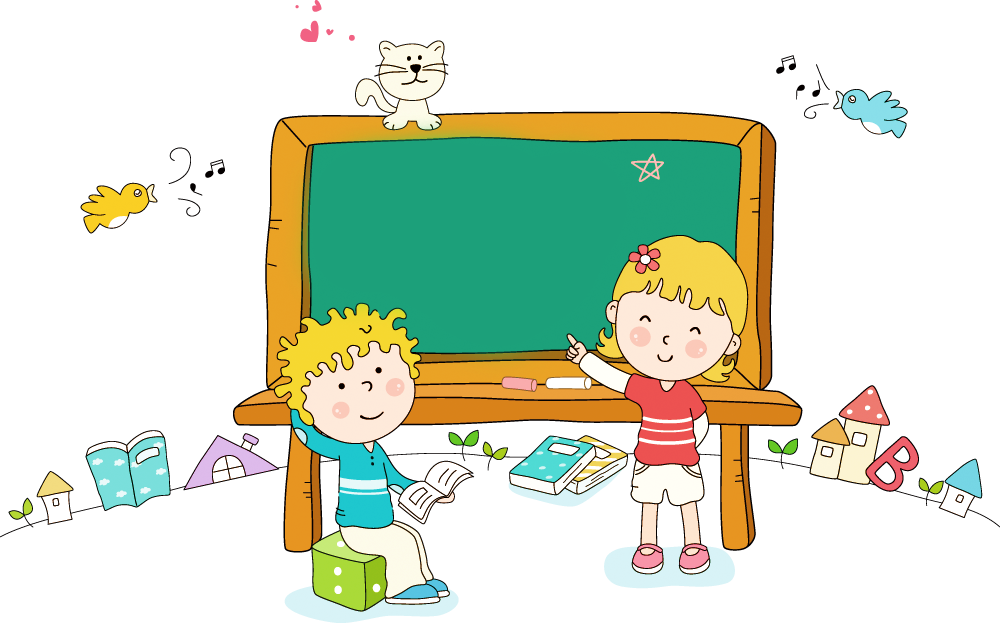 TẠM BIỆT